Ukrajina v první polovině 17. století (Brestská unie, Kozáci)
PhDr. Petr Kalina, Ph.D.
Rzeczpospolita
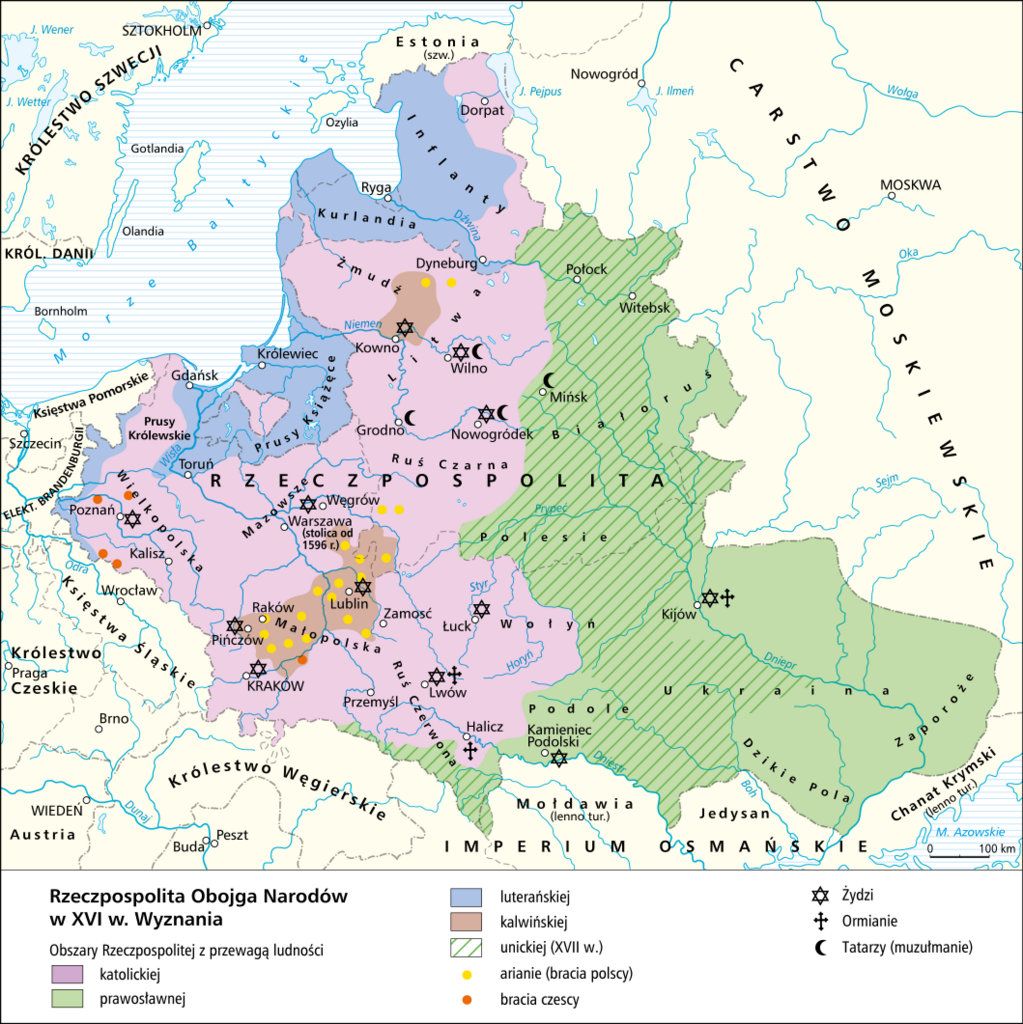 1054: Církevní schizma – oddělení pravoslaví od katolictví (východní a západní křesťanství)
1596: Brestská unie – inicioval lvovský pravoslavný biskup Hedeon Balaban
kyjevský pravoslavný metropolita Petro Mohyla (1596-1637)
Kozáci (Záporožci)
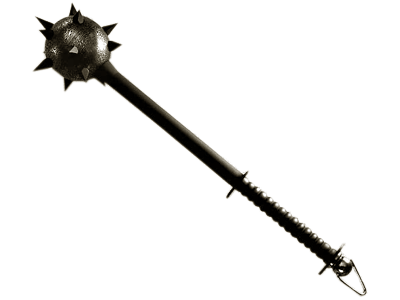 Záporožská sič
hetman
registrovaní X neregistrovaní kozáci
Petro Sahajdačnyj
Mychajlo Dorošenko
1635: pevnost Kodak
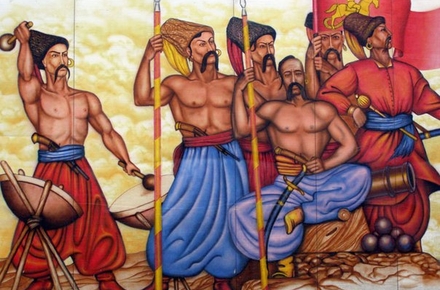 Ой на горі та женці жнуть
„Мені з жінкою не возиться,А тютюн та люлькаКозаку в дорозіЗнадобиться!“Гей, долиною,Гей, широкою,Знадобиться.

Ой на горі та женці жнуть,А попід горою,Яром-долиноюКозаки йдуть.Гей, долиною,Гей, широкою,Козаки йдуть.
Ой на горі та женці жнуть,А попід горою,Яром-долиноюКозаки йдуть.Гей, долиною,Гей, широкою,Козаки йдуть.Попереду ДорошенкоВеде своє військо,Військо запорізьке,Хорошенько.Гей, долиною,Гей, широкою,Хорошенько.
А позаду Сагайдачний,Що проміняв жінкуНа тютюн та люльку,Необачний.Гей, долиною,Гей, широкою,Необачний.

„Гей, вернися, Сагайдачний,Візьми свою жінку,Віддай тютюн-люльку,Необачний!“Гей, долиною,Гей, широкою,Необачний!"
YouTube